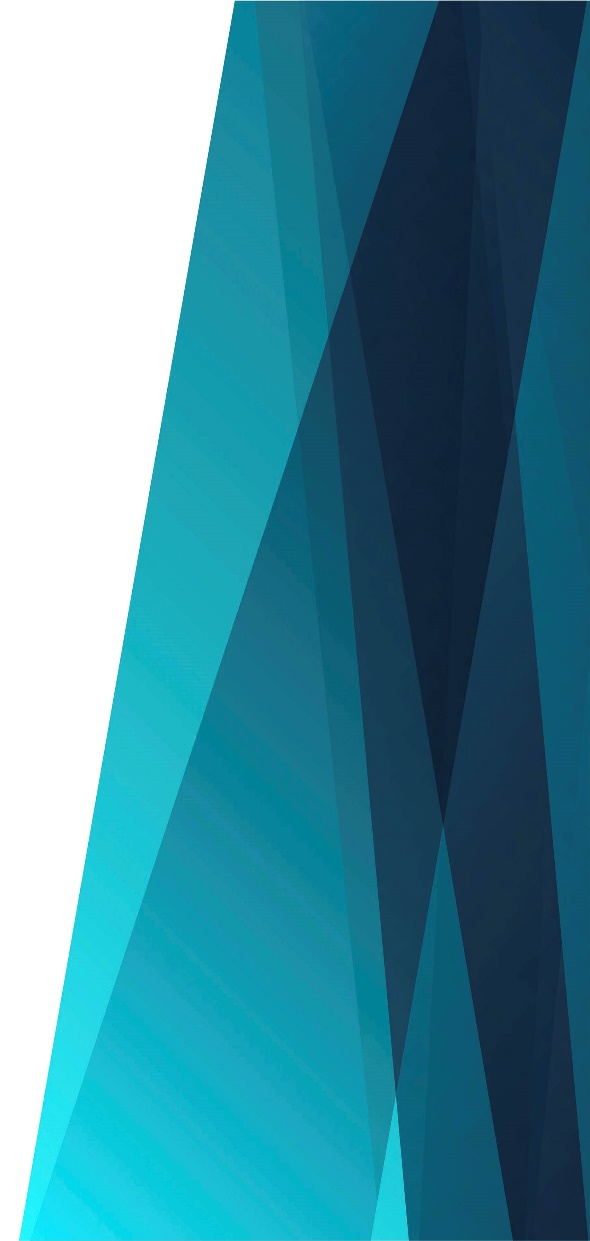 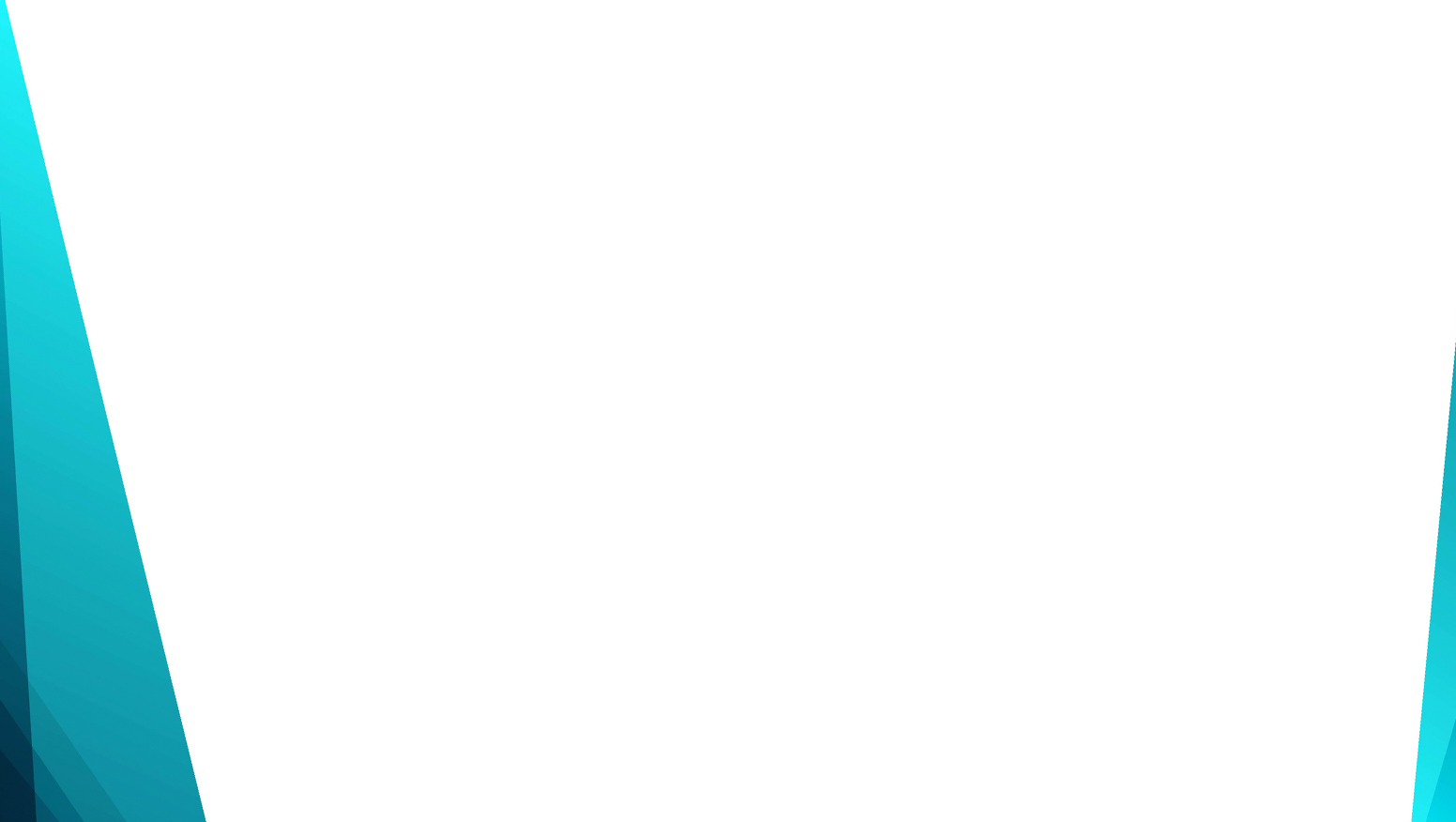 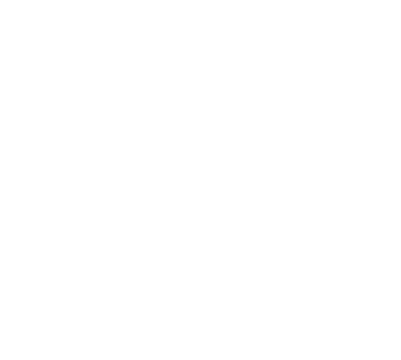 В вечной родине святой
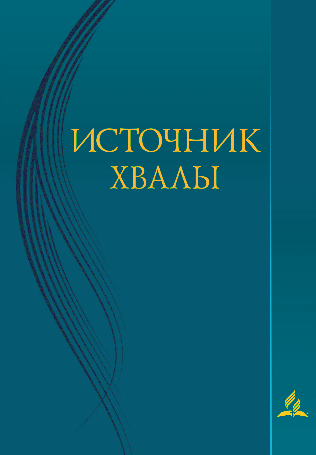 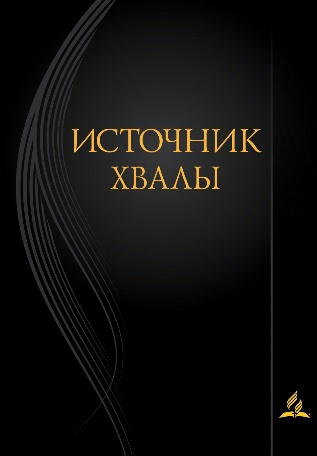 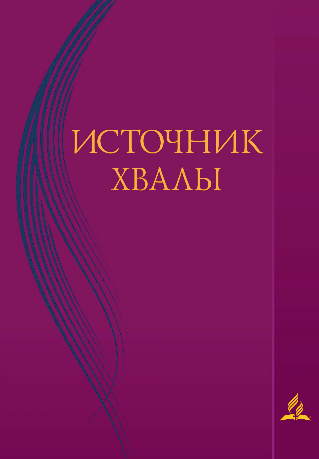 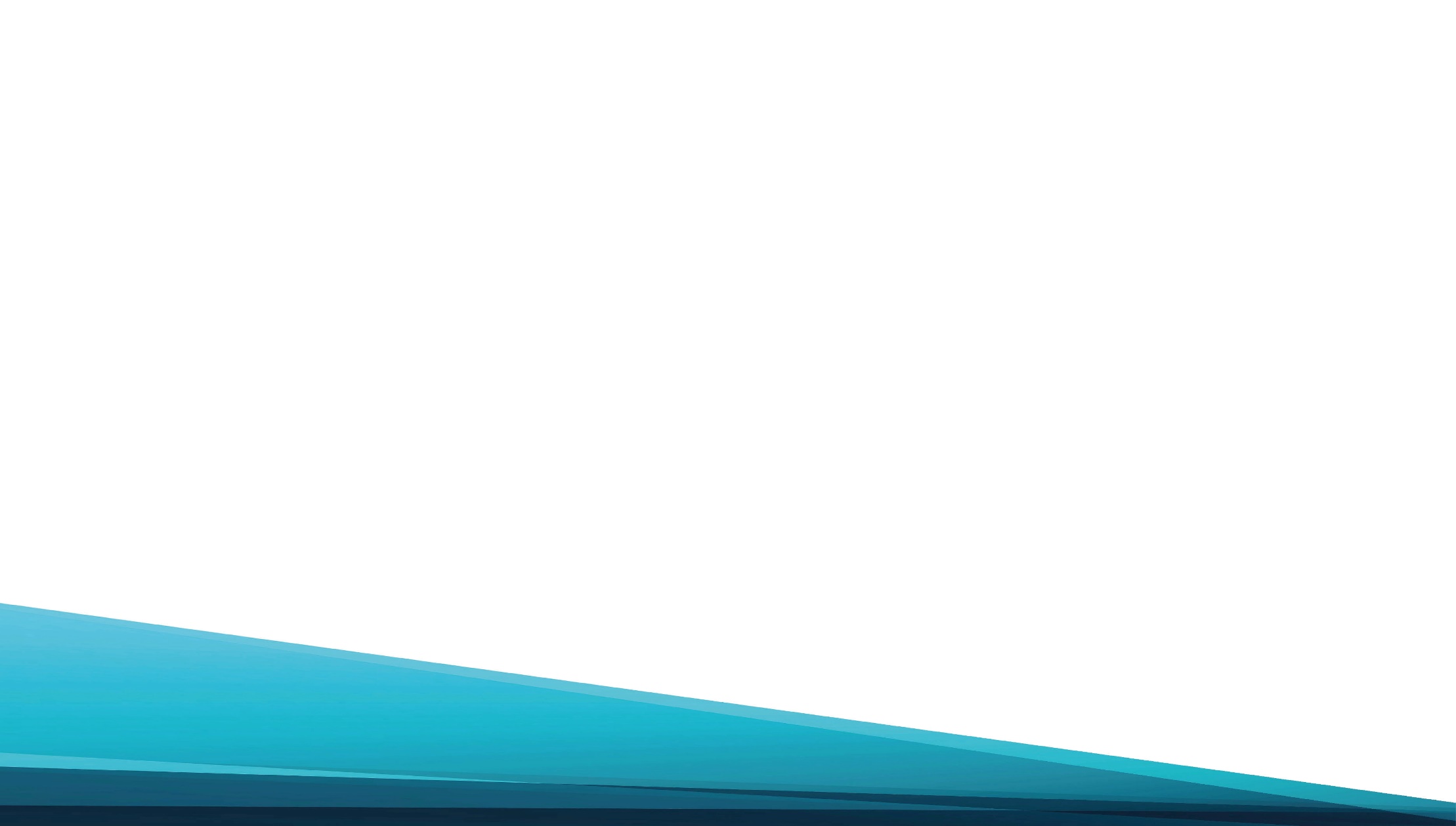 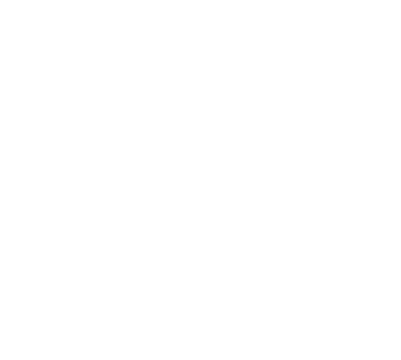 В вечной родине святой,
На брегах реки живой
Вновь тебя увижу я у Христа.
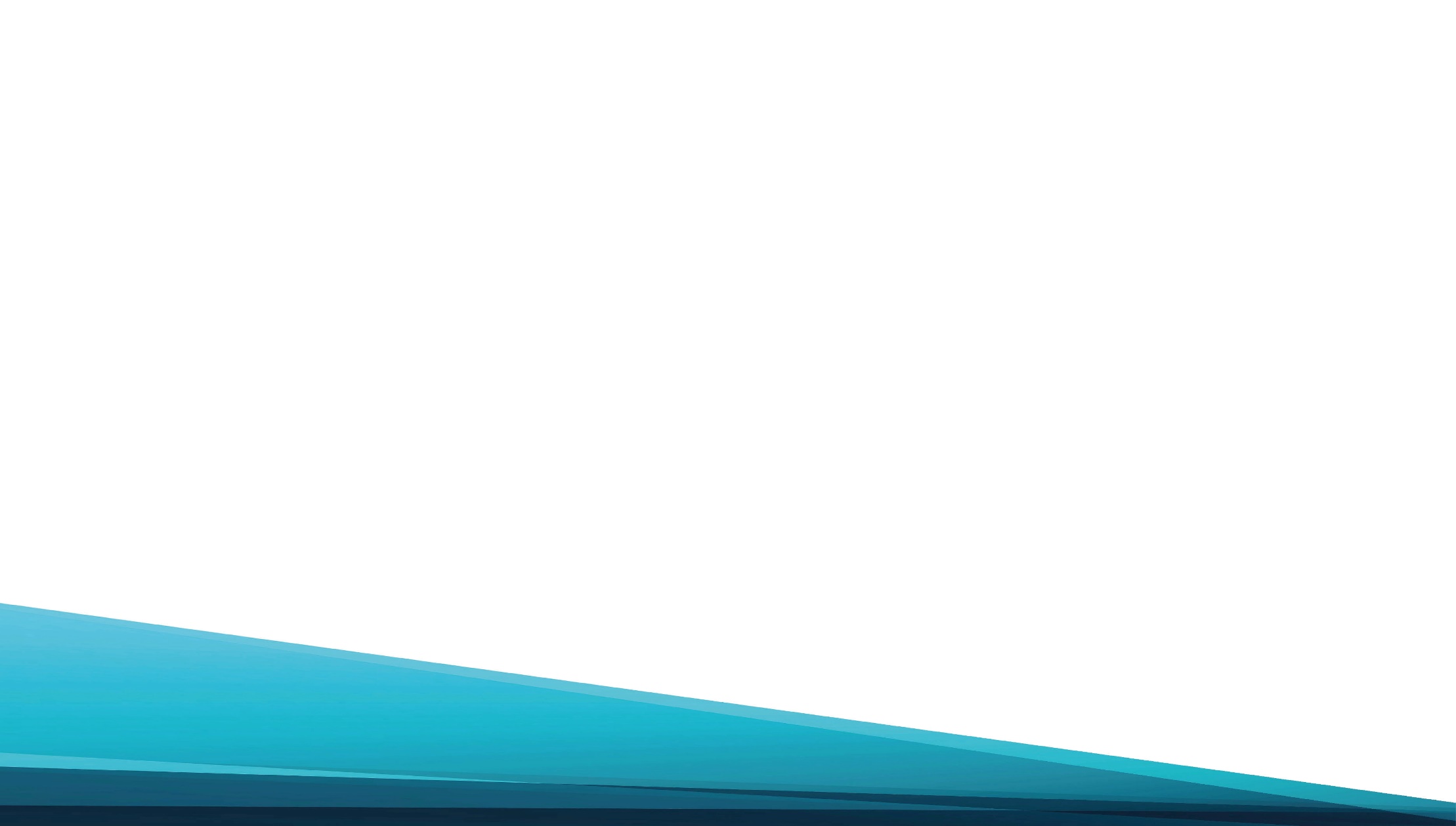 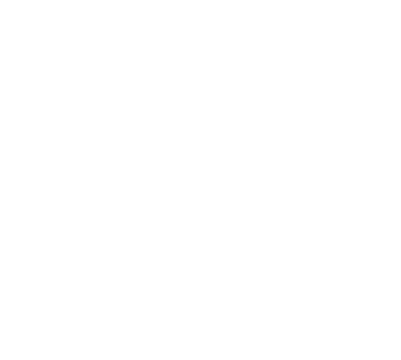 Там навеки ночь уйдёт,
Нет зимы, весна цветёт,
Там хвалу Творцу поют все уста.
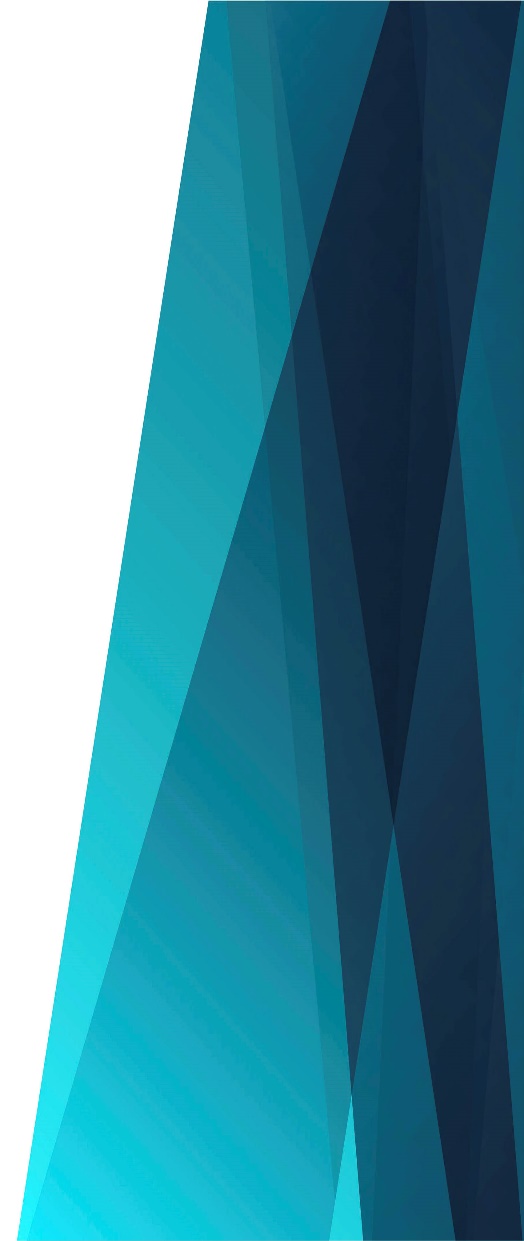 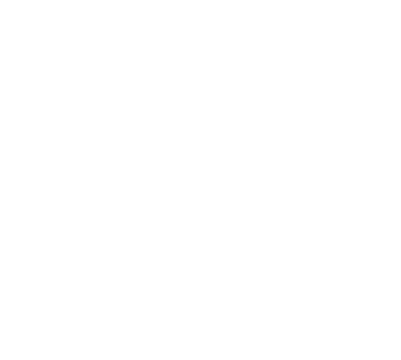 Припев: 
Свидимся [муж.втор.] свидимся,
У Христа [у Христа],
Вновь увижу там тебя я 
У Христа [у Христа],
Где спасённый весь народ 
С хором ангельским поёт;
Величают Бога там все уста.
Этот мир, разлука, гнёт – 
Всё исчезнет, всё пройдёт –
И свиданье будет нам 
У Христа.
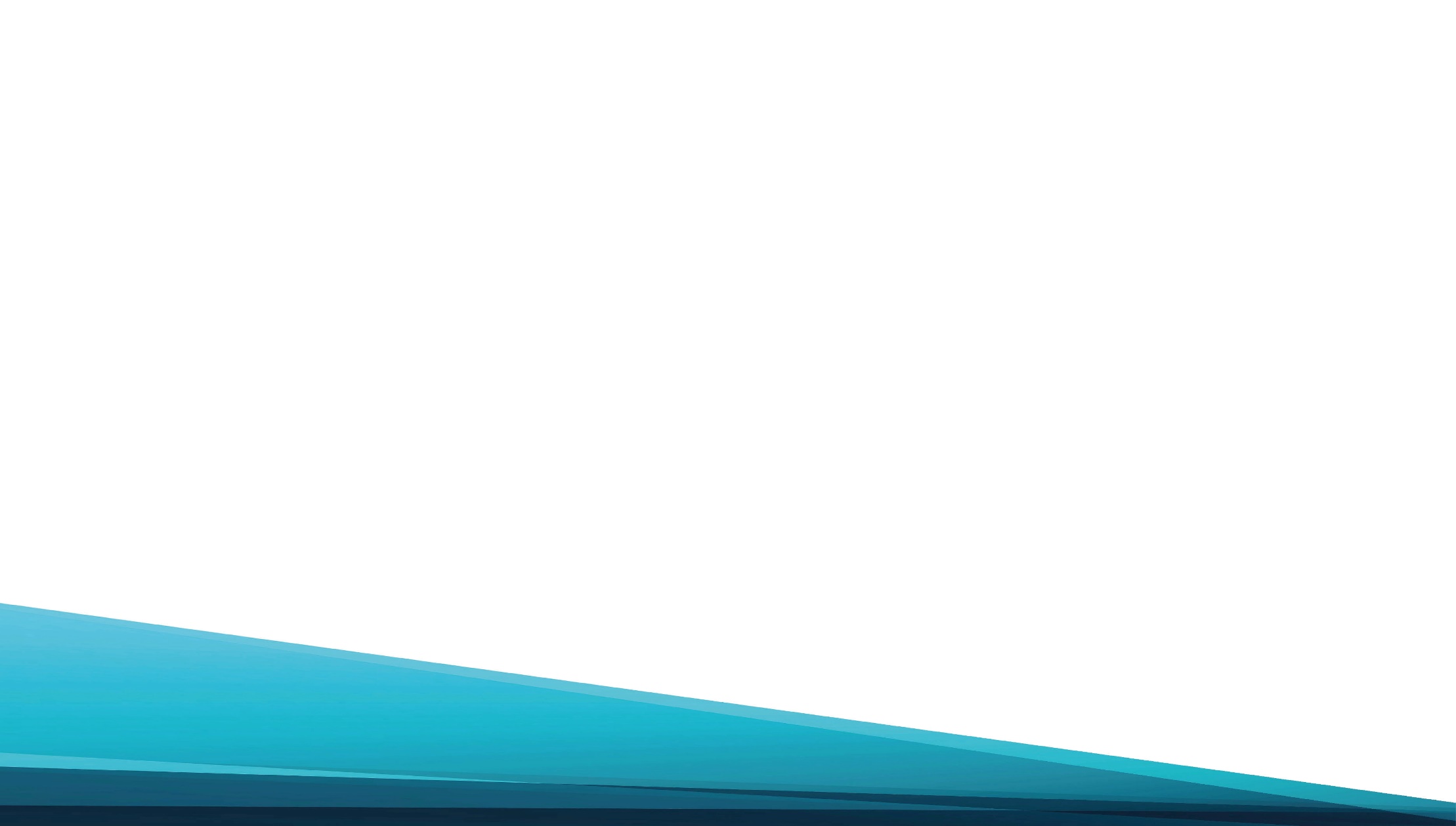 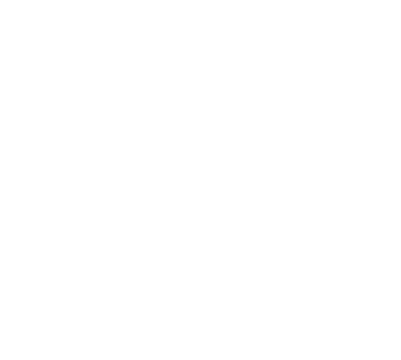 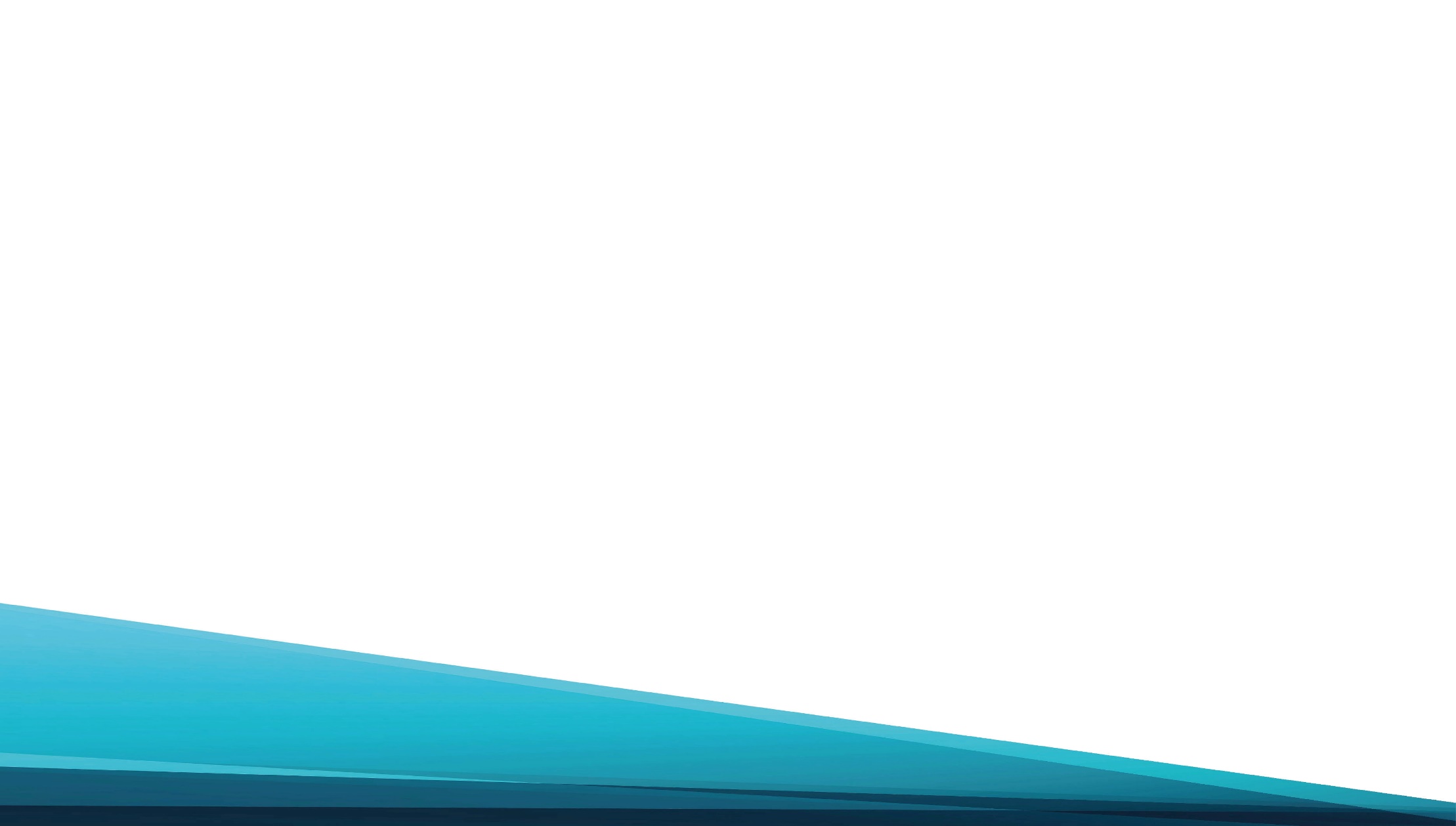 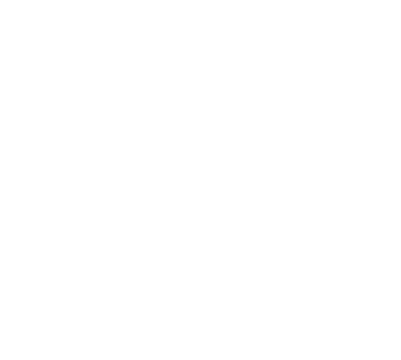 Прочь из сердца всю печаль –
Верой зрим святую даль,
Где, ликуя, песнь поют 
Все уста [все уста].
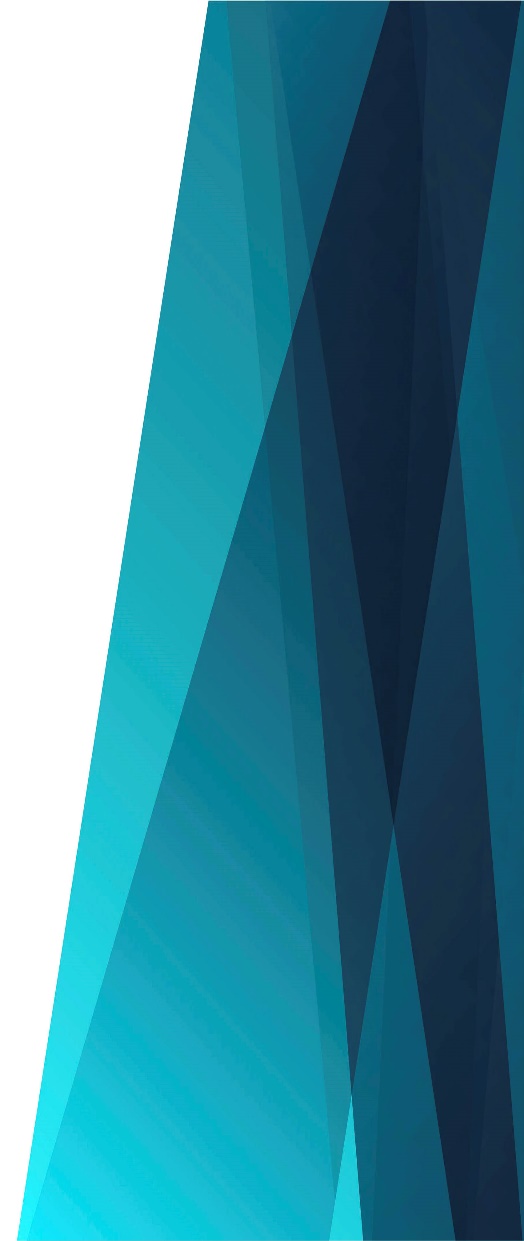 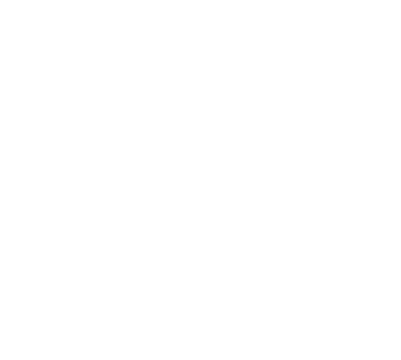 Припев: 
Свидимся [муж.втор.] свидимся,
У Христа [у Христа],
Вновь увижу там тебя я 
У Христа [у Христа],
Где спасённый весь народ 
С хором ангельским поёт;
Величают Бога там все уста.
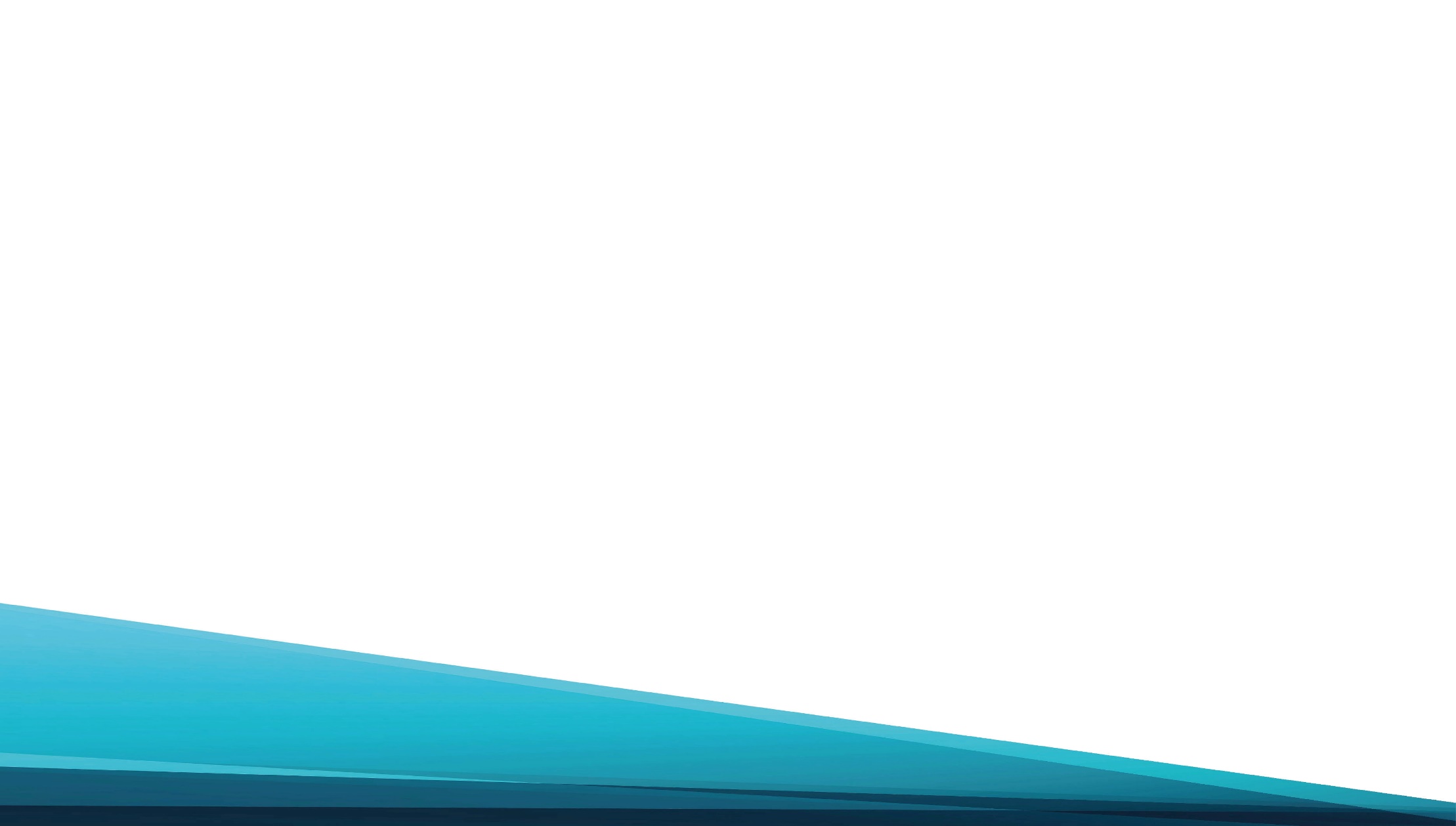 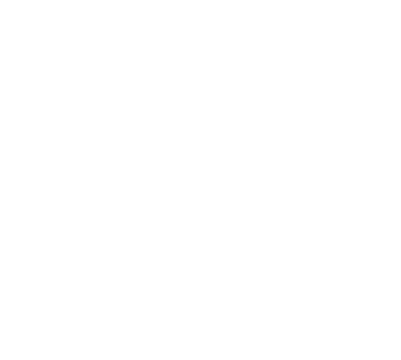 Там нет смерти, ни разлук,
Нет ни горьких слёз, ни мук,
Там лишь свет и мир царят У Христа,
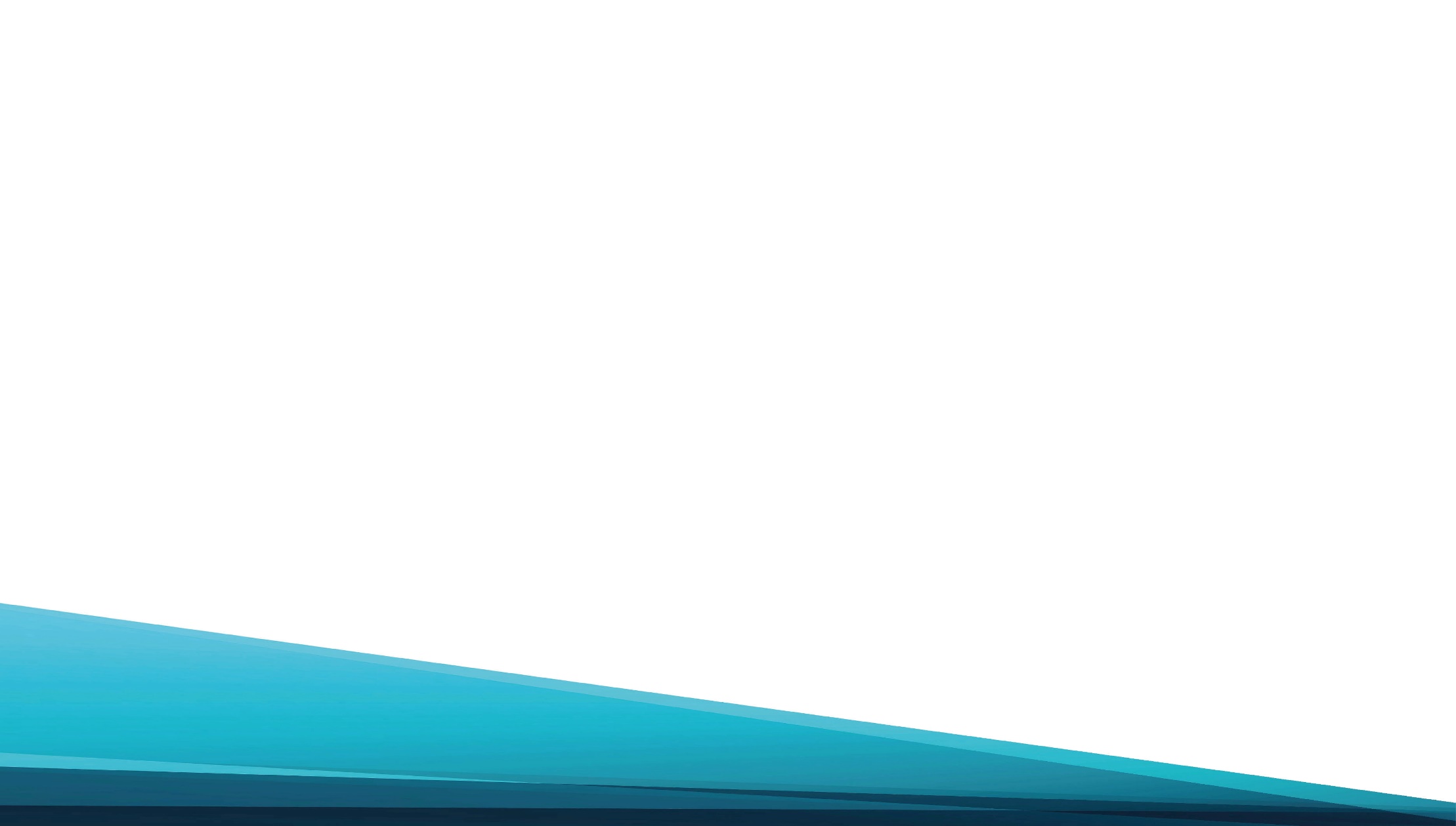 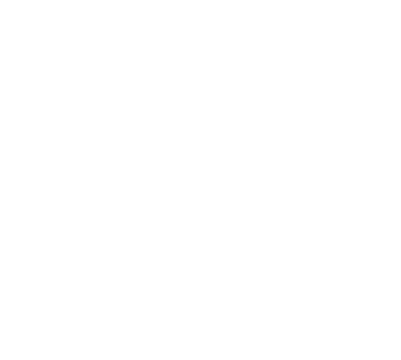 Где спасённый весь народ 
С хором ангельским поёт,
Величают Бога там 
Все уста [все уста].
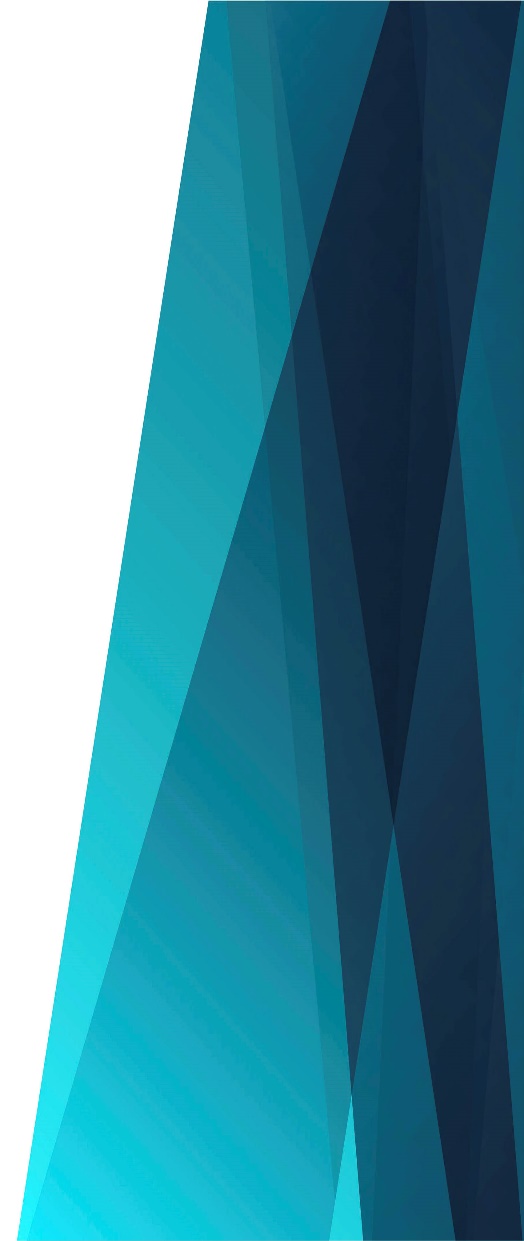 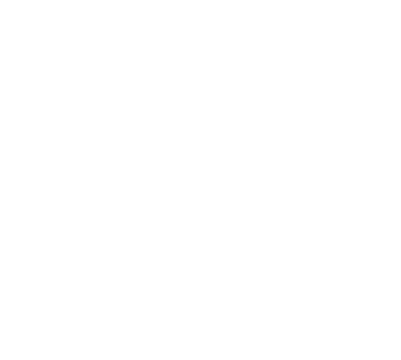 Припев: 
Свидимся [муж.втор.] свидимся,
У Христа [у Христа],
Вновь увижу там тебя я 
У Христа [у Христа],
Где спасённый весь народ 
С хором ангельским поёт;
Величают Бога там все уста.